Етика бізнесу: сутність і структура
План
Бізнес
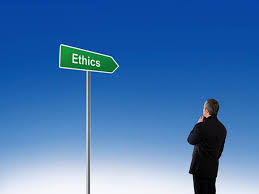 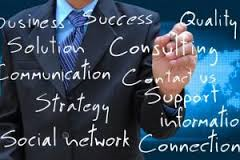 Етика    бізнесу
Підходи до розуміння етики бізнесу  
як різновиду професійної етики
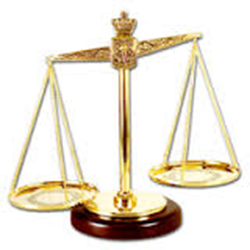 оскільки бізнес не є сумісний з мораллю
Не існує
на покращення етичної атмосфери у всьому суспільстві
Існує і суттєво впливає
Існує, але
не впливає суттєво
на моральність ані бізнесу, ані суспільства
Рівні  етики  бізнесу
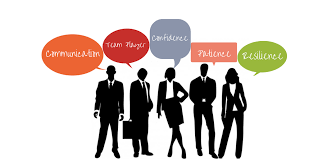 Етапи становлення етики бізнесу
Основні підходи до вирішення 
моральних проблем у сфері бізнесу
Теологічний (релігійний) підхід
Протестантизм (від лат. protestans, protestantis — той, хто публічно доводить)
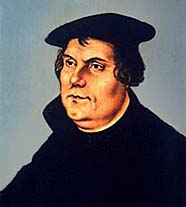 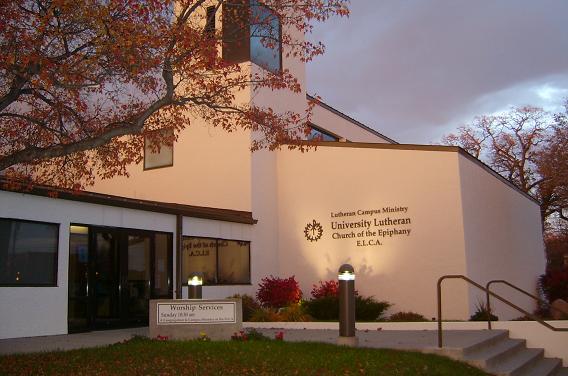 Мартин Лютер 
(1483-1546)
 засновник лютеранської церкви, богослов
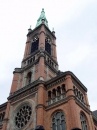 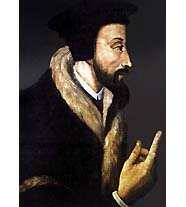 Жан Кальвин 
(1509-1564)
засновник  кальвиністської церкви, богослов
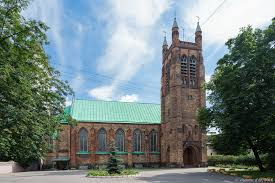 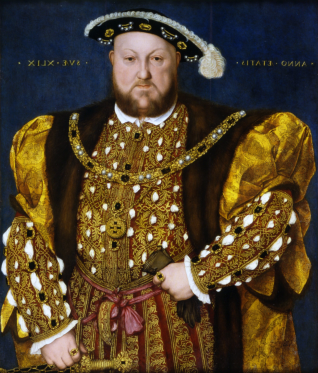 Англіканська церква 
Акт  про верховенство - Act of Supremacy 1534 р.
Король Генріх УІІІ
Макс Вебер 
«Протестантська трудова етика і дух капіталізму» (1905)
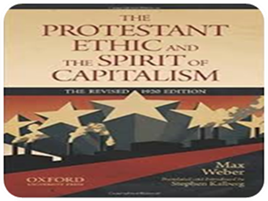 Макс Вебер 
«Протестантська трудова етика і дух капіталізму» (1905)
Макс Вебер 
«Протестантська трудова етика і дух капіталізму» (1905)
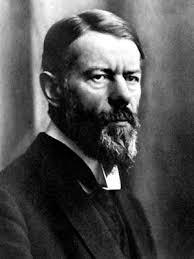 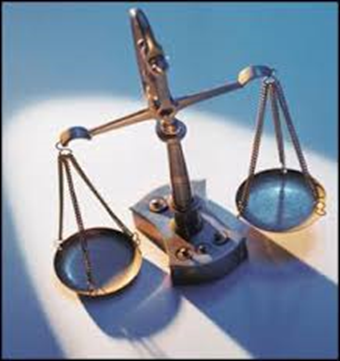 Утилітарний підхід
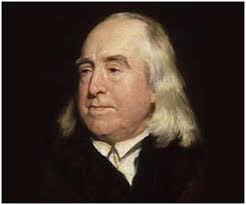 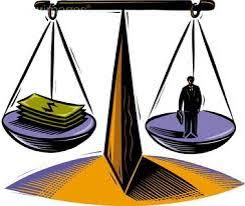 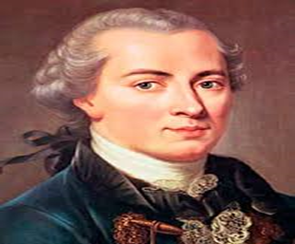 Деонтичний підхід
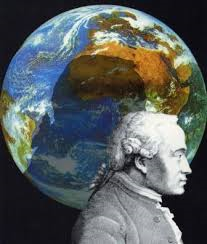 Категоричний імператив Канта
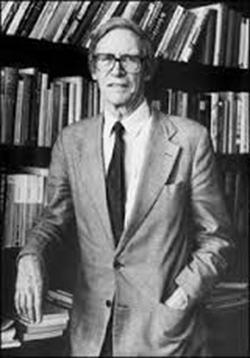 Етика справедливості 
Дж. Ролз (1921-2002 рр)
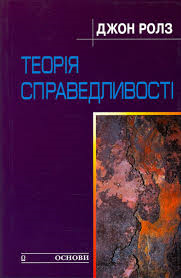